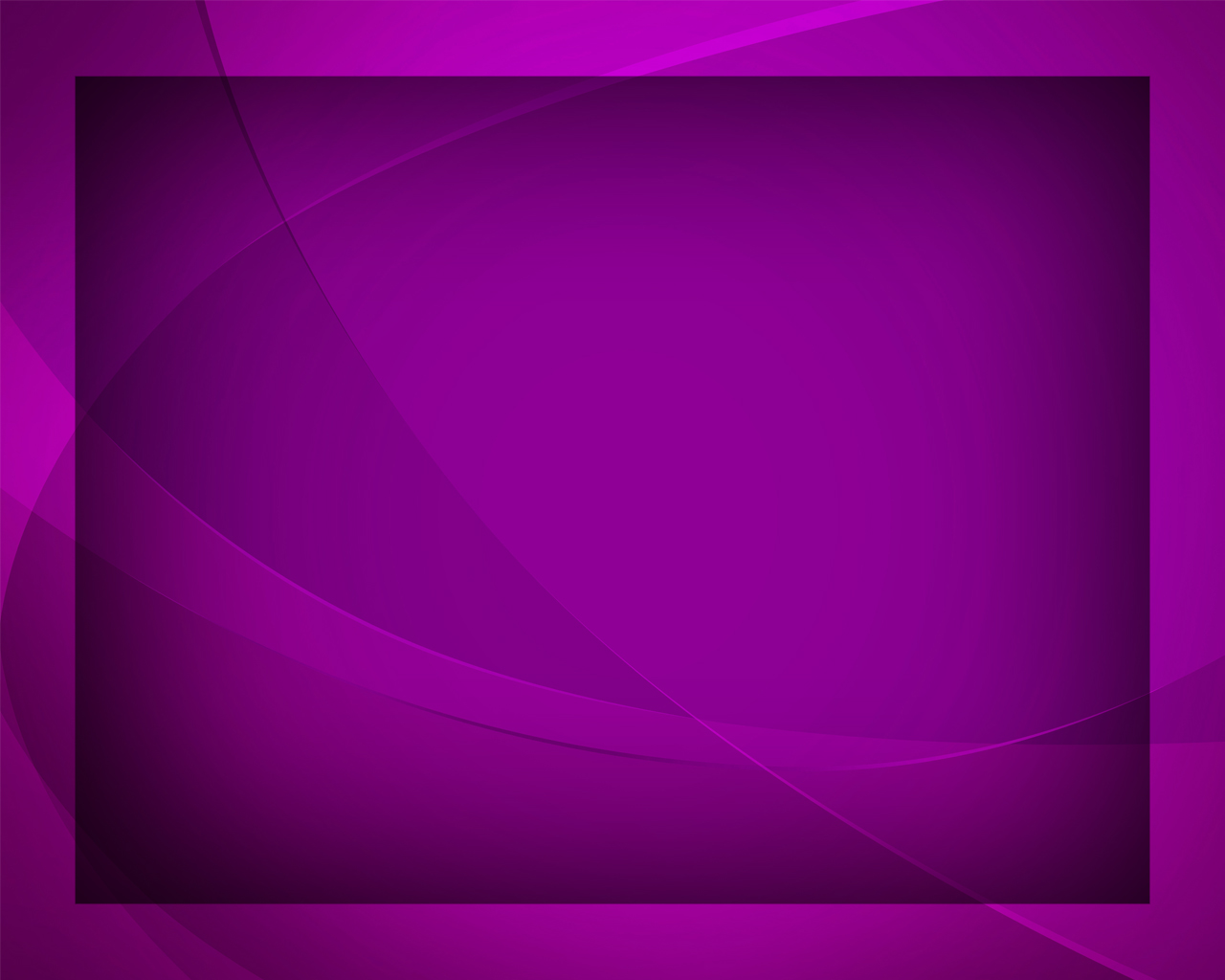 Кто с слезами сеет
Гимны надежды №266
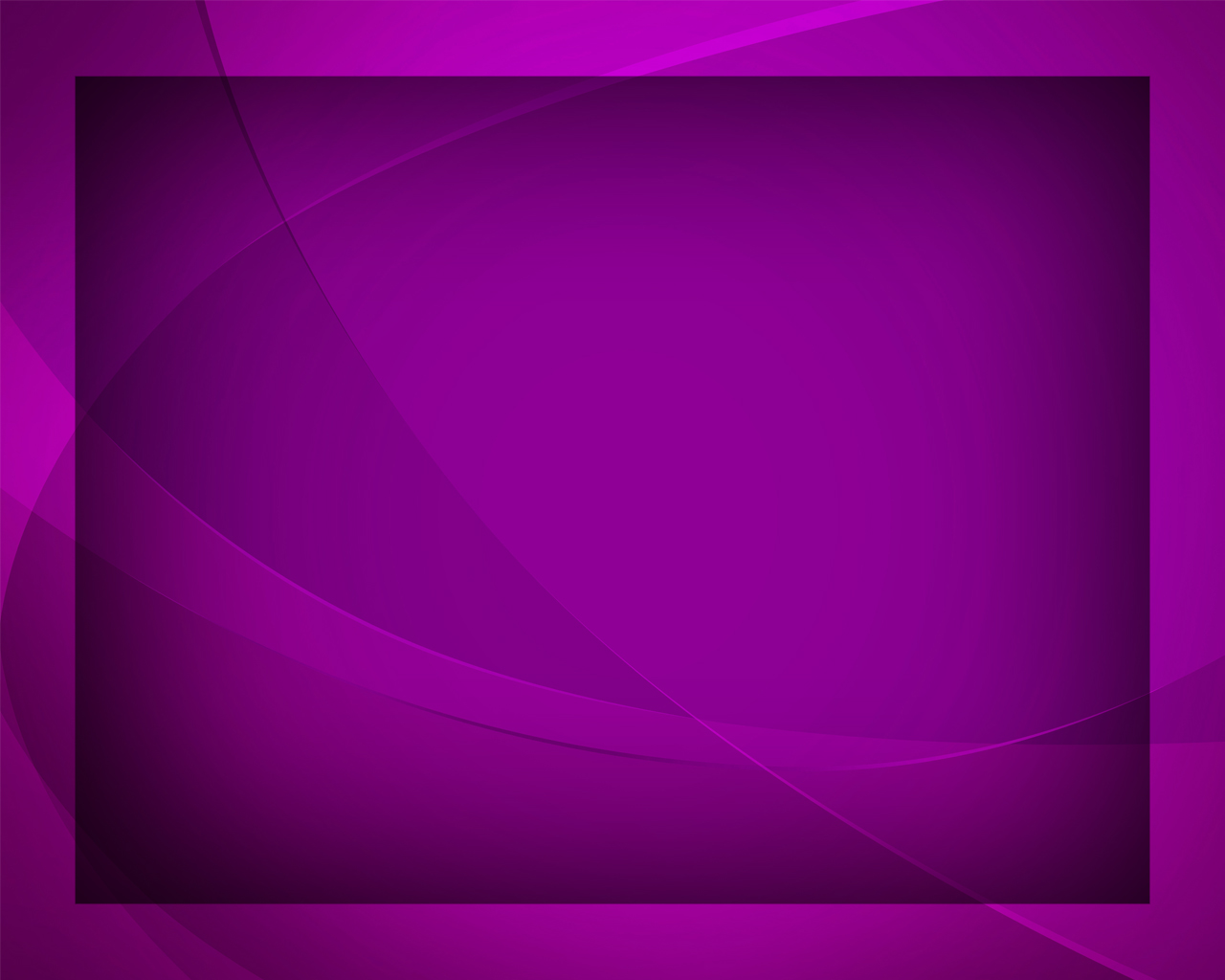 Кто с слезами сеет - радость пожинает. 
В день великой жатвы 
возликуем мы.
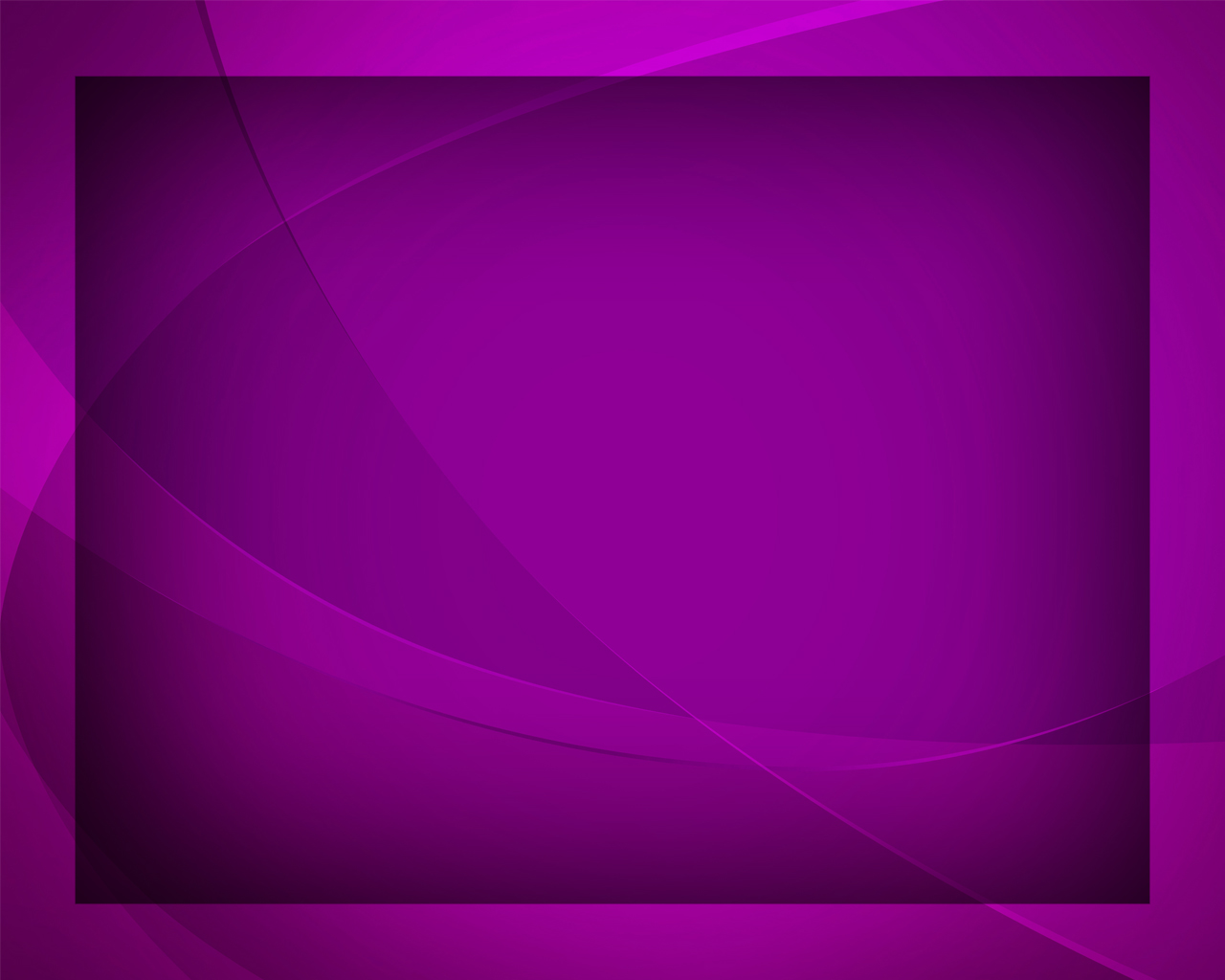 Семя правды сеять 
Бог нас посылает, 
Кто стараться будет-
принесёт снопы.
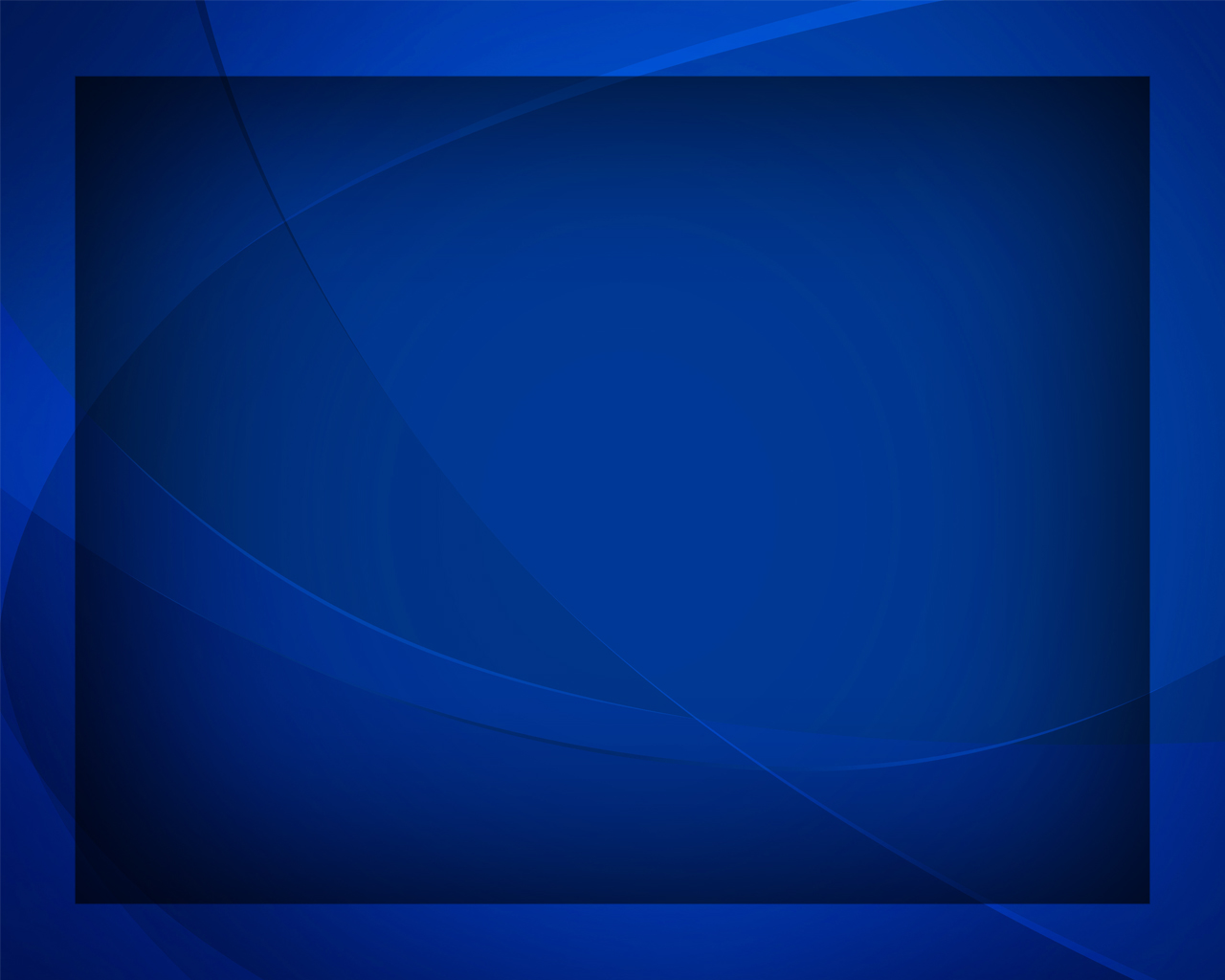 Принесёт снопы, принесёт снопы –
Кто с слезами сеет, принесёт снопы.
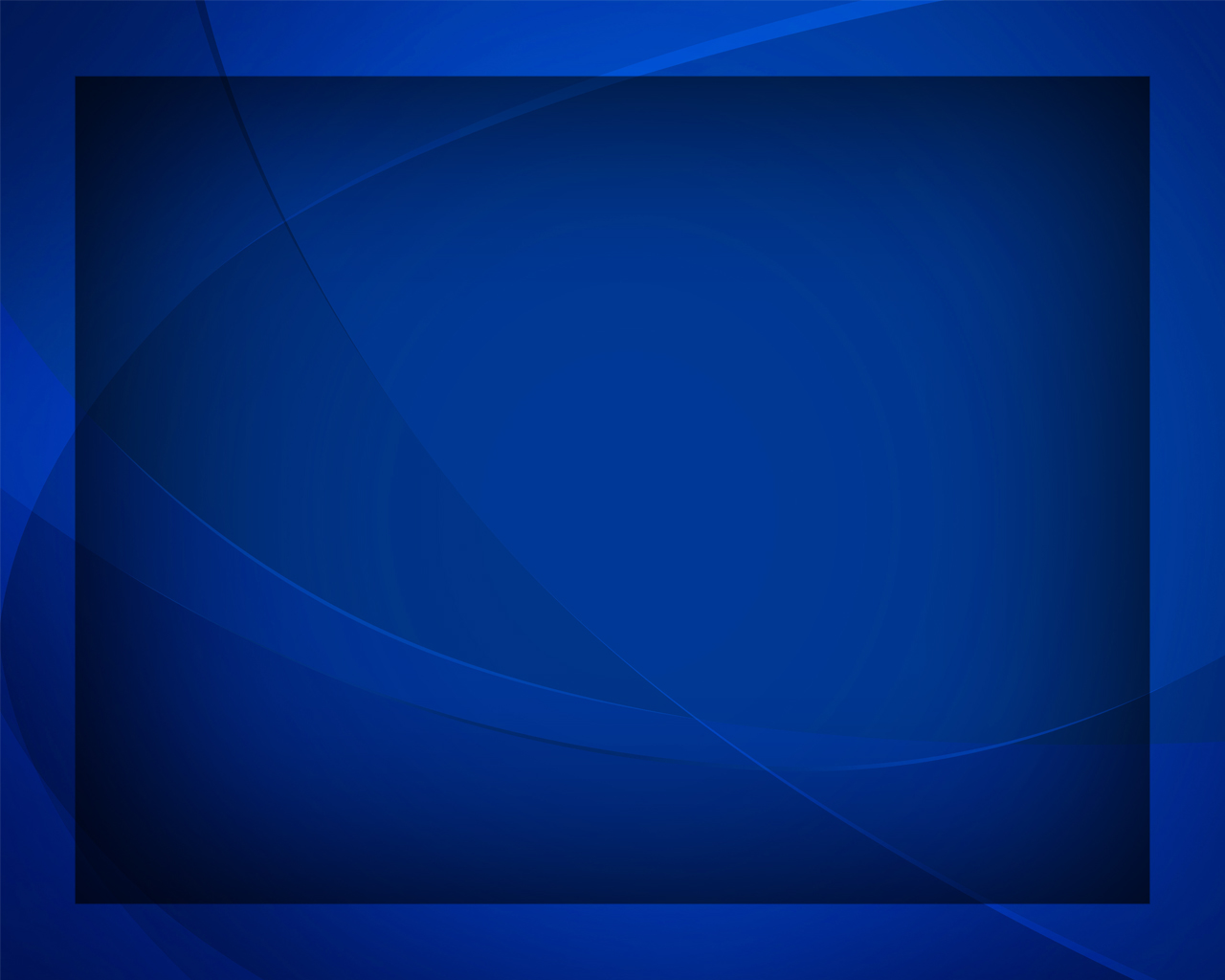 Принесёт снопы, принесёт снопы –
С радостью 
пожнёт тот, 
Принося снопы.
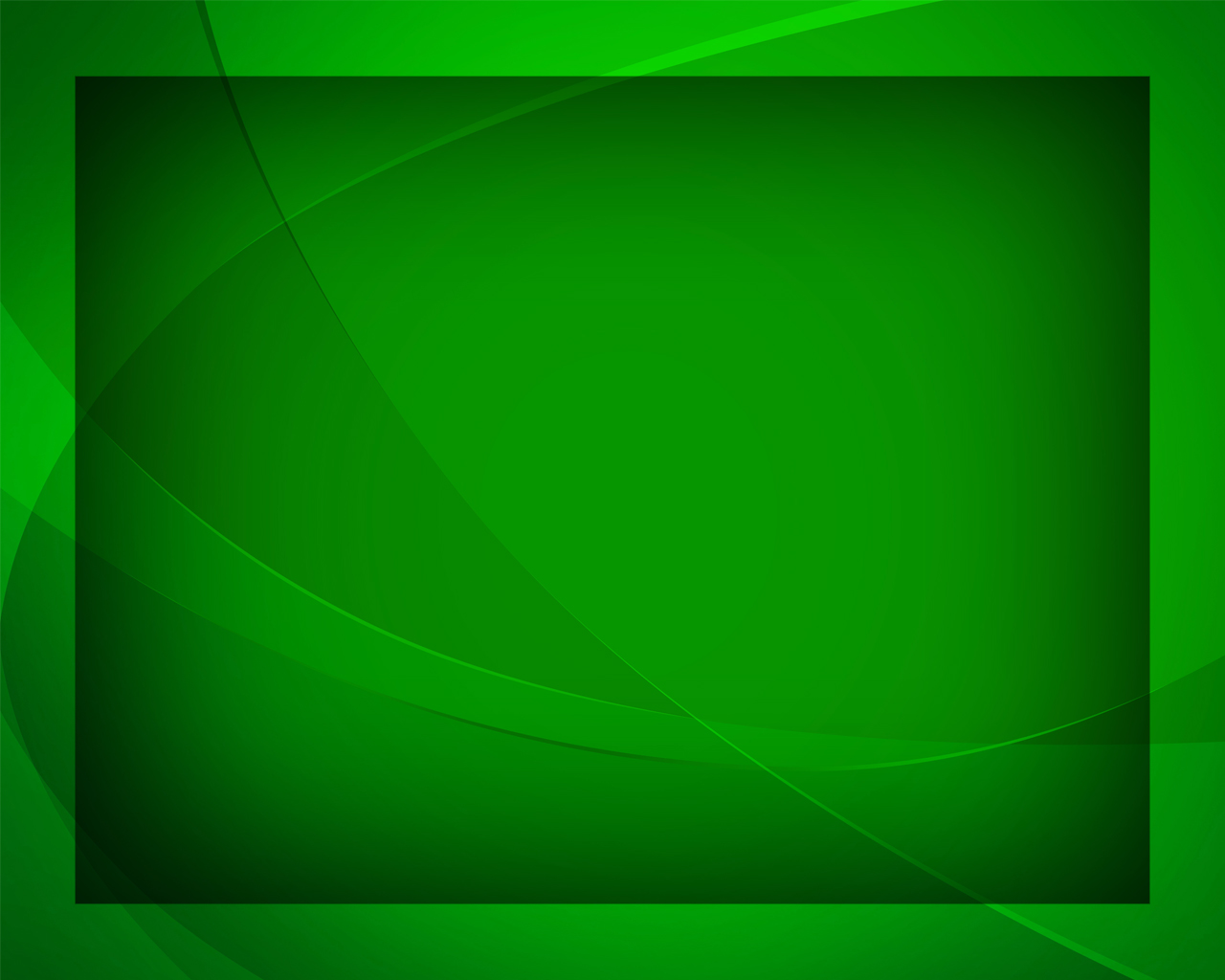 Сейте рано утром слово благодати, 
Не давайте 
в полдень 
ослабеть руке,
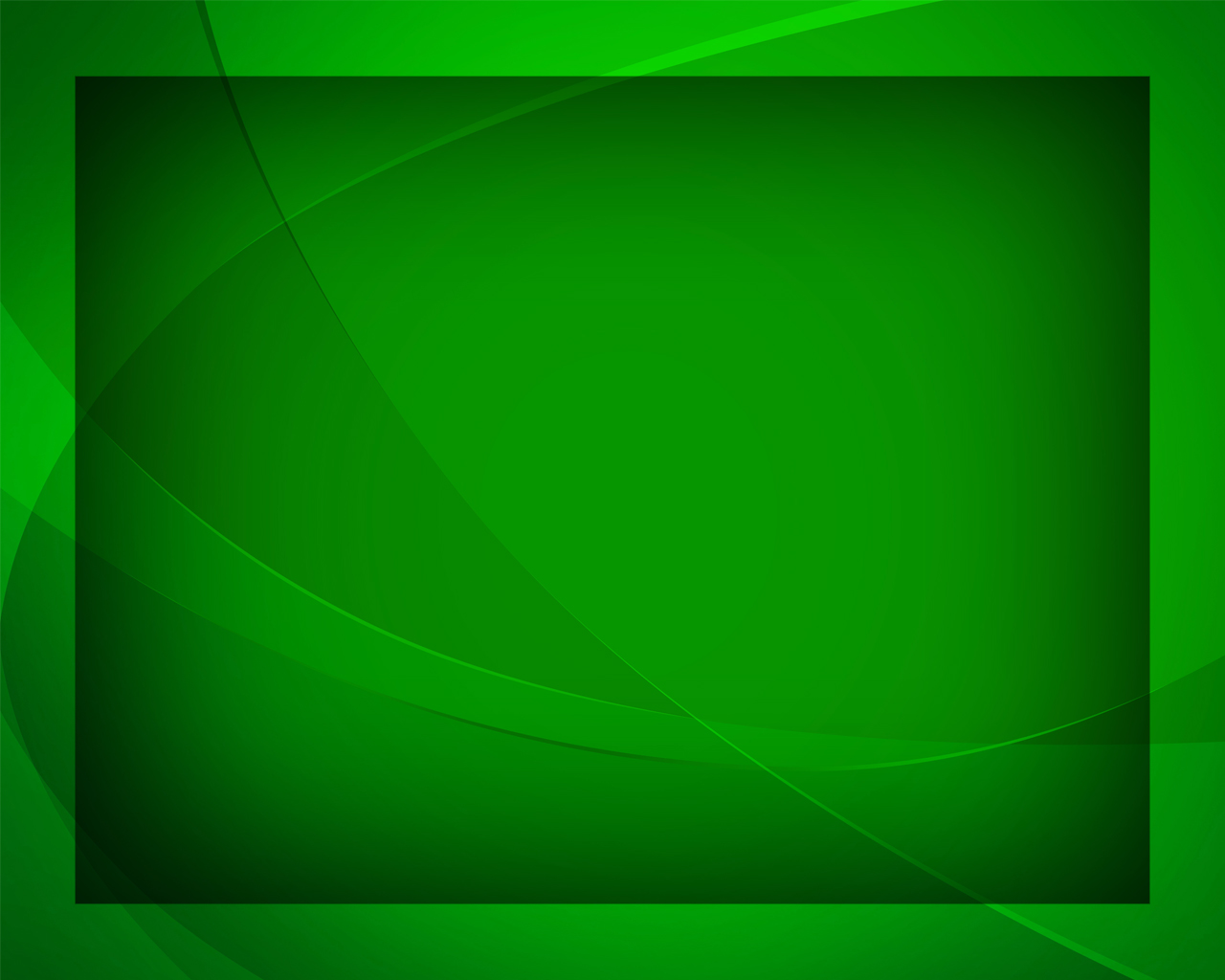 Сейте вы во мраке, сейте до полночи, 
Славна будет жатва от трудов везде.
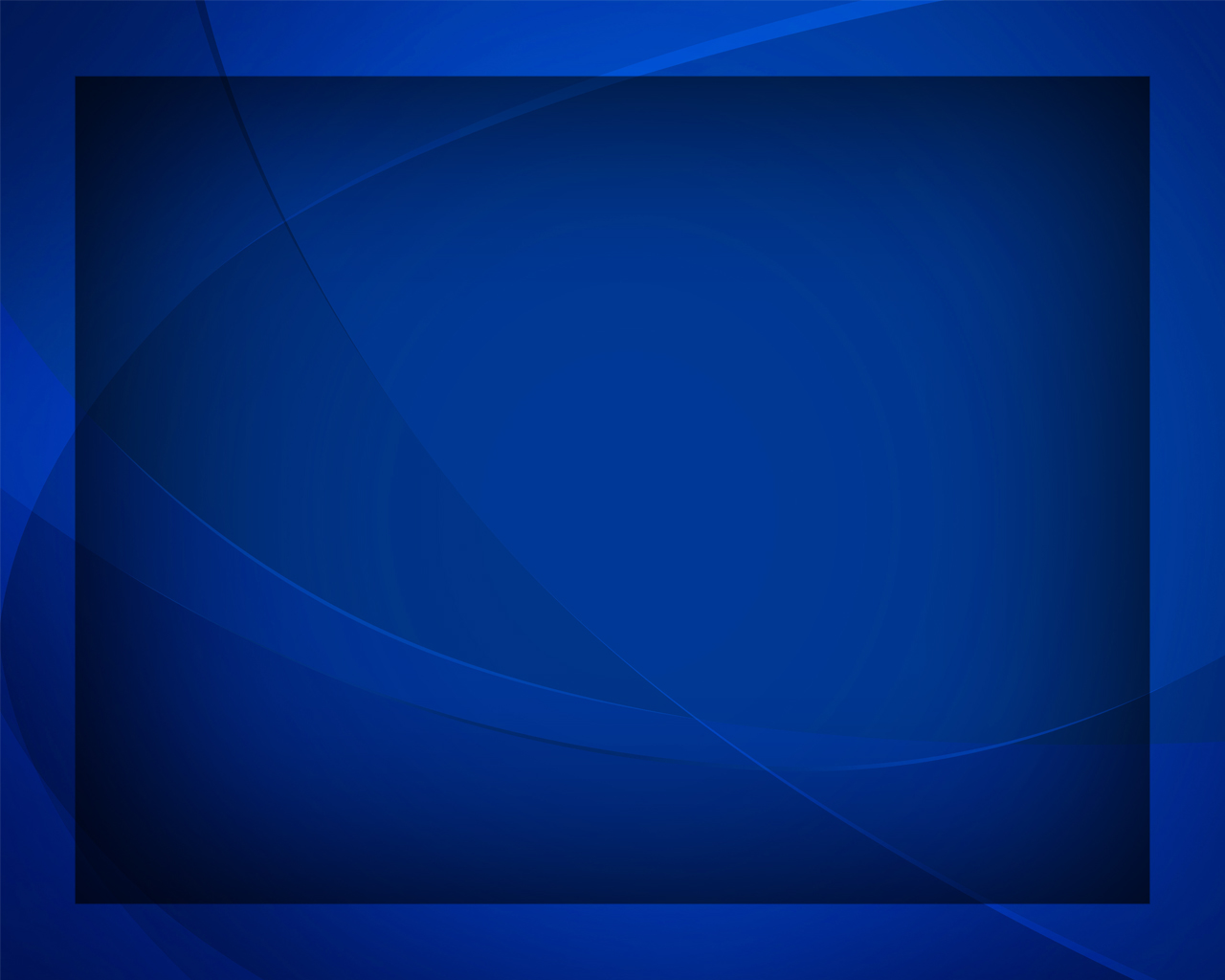 Принесёт снопы, принесёт снопы –
Кто с слезами сеет, принесёт снопы.
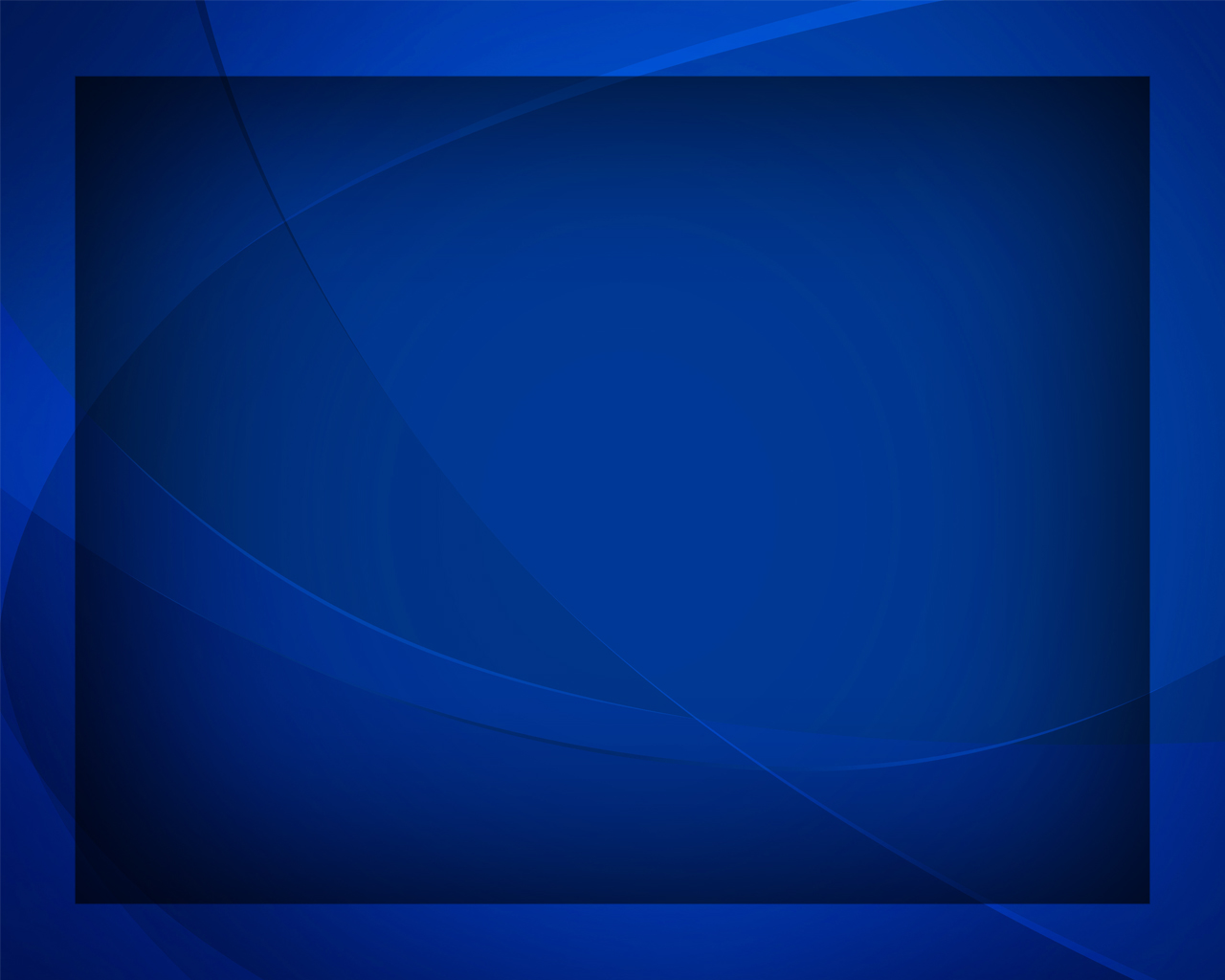 Принесёт снопы, принесёт снопы –
С радостью 
пожнёт тот, 
Принося снопы.
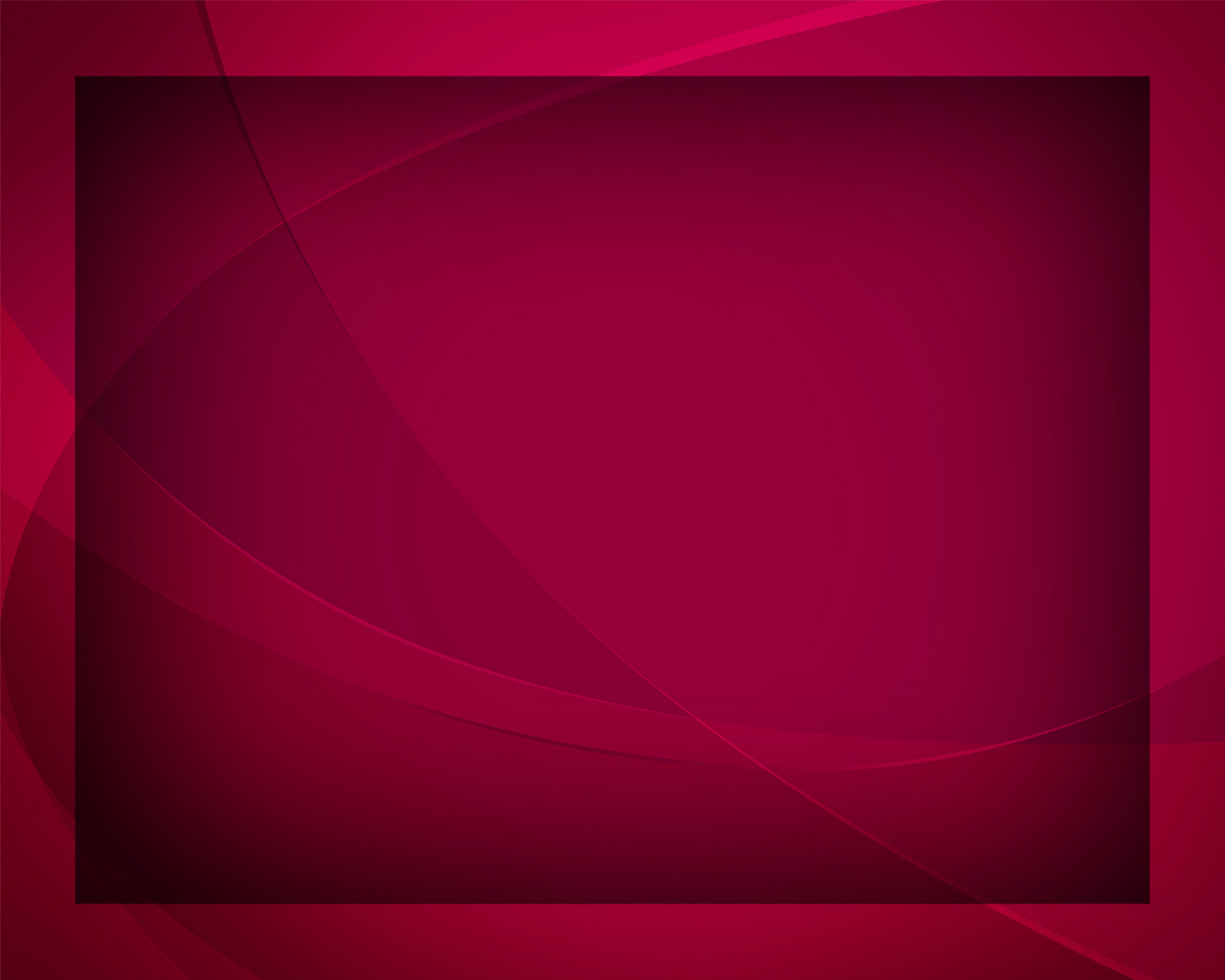 Силу и способность Бог нам посылает, 
Чтобы сеять семя мы везде могли,
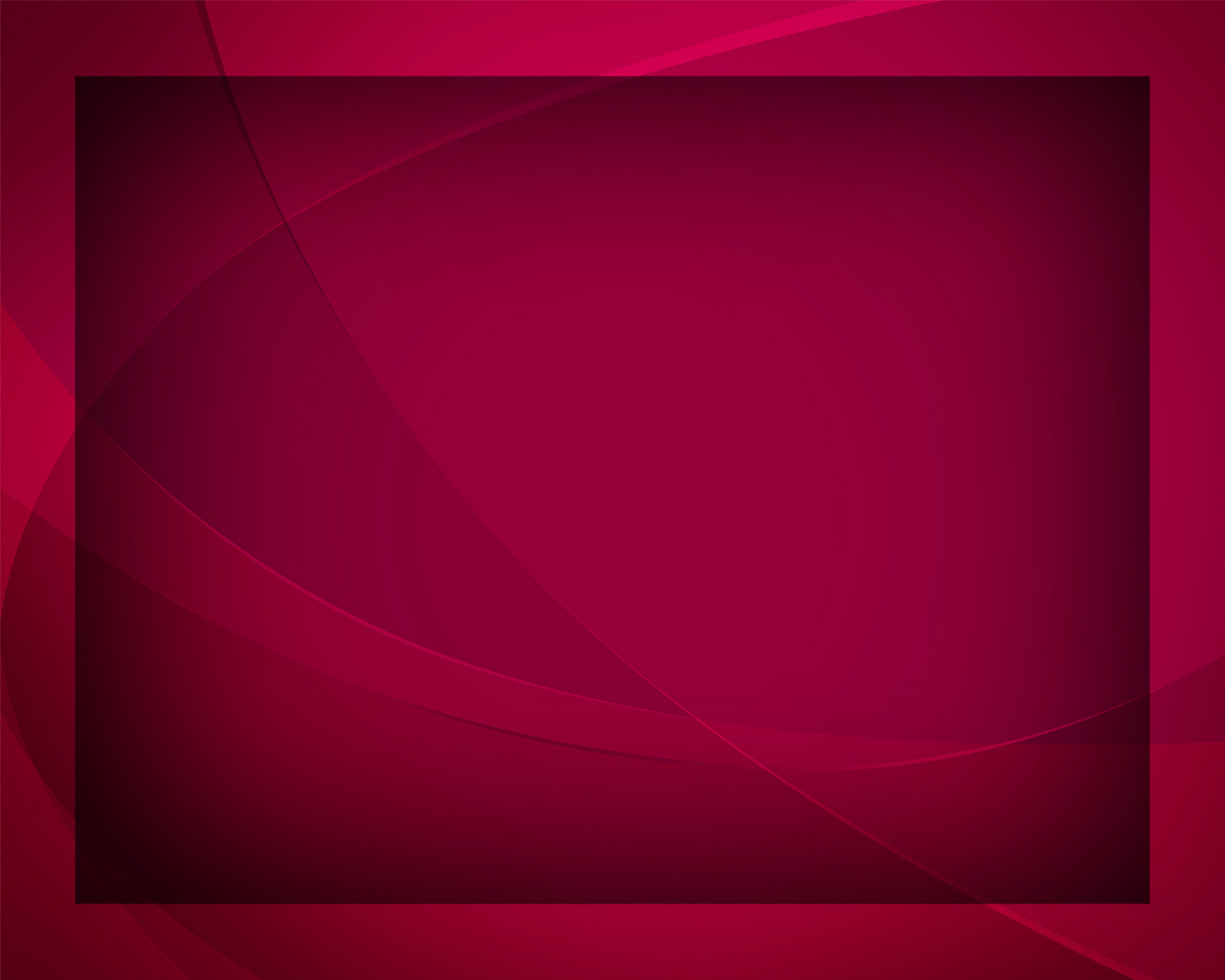 И благословенье нам Он обещает –
Принесём же Богу 
с радостью снопы.
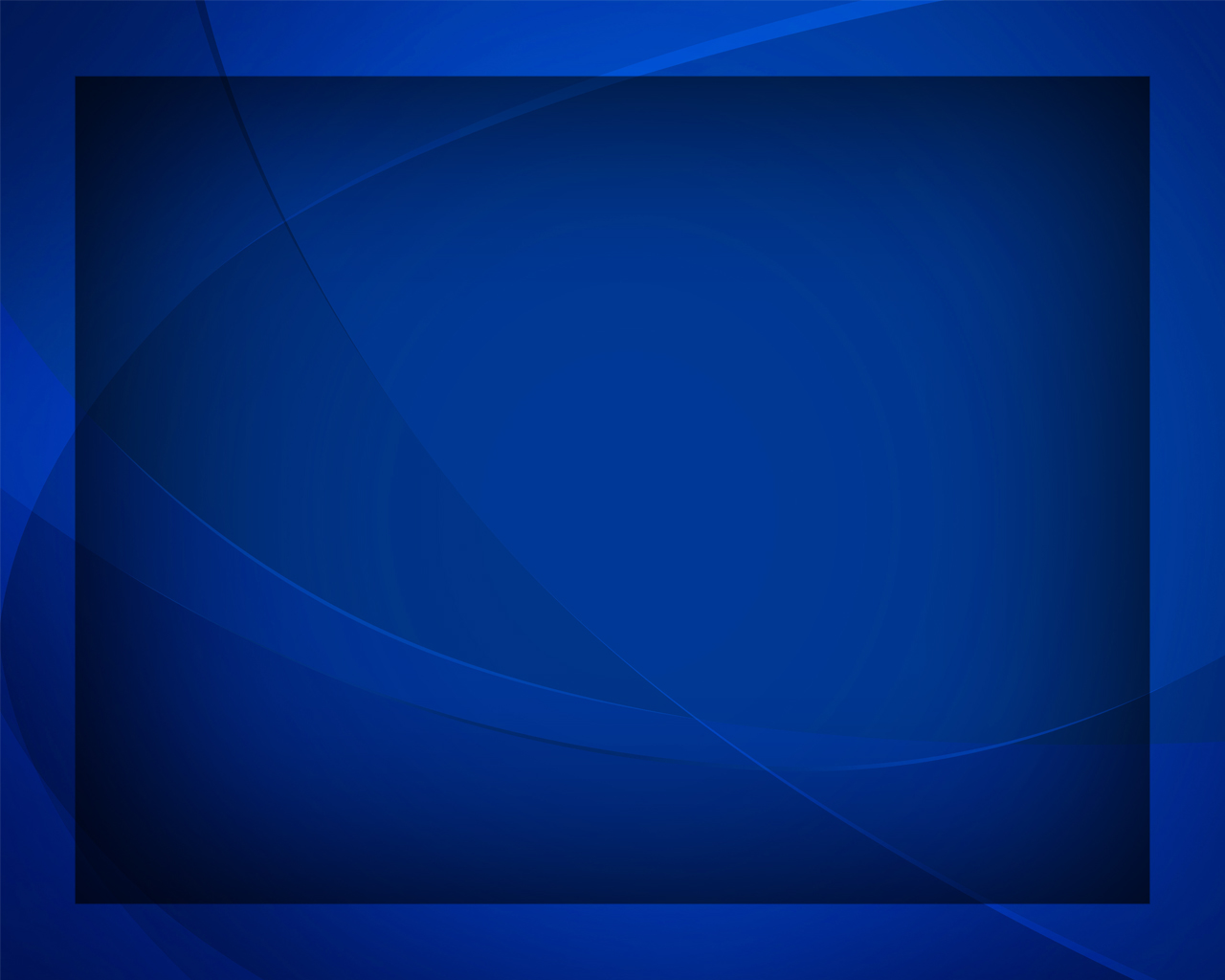 Принесёт снопы, принесёт снопы –
Кто с слезами сеет, принесёт снопы.
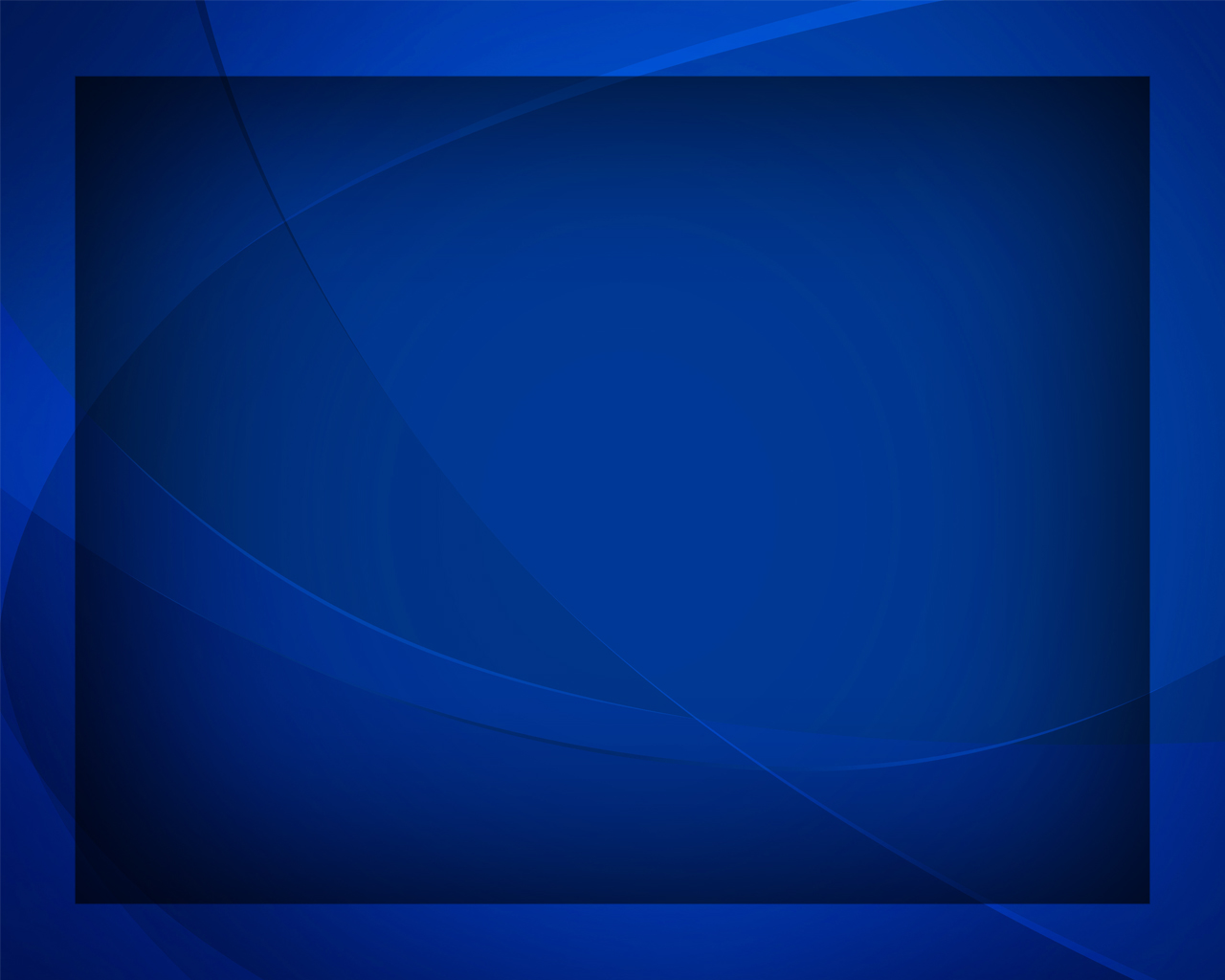 Принесёт снопы, принесёт снопы –
С радостью 
пожнёт тот, 
Принося снопы.
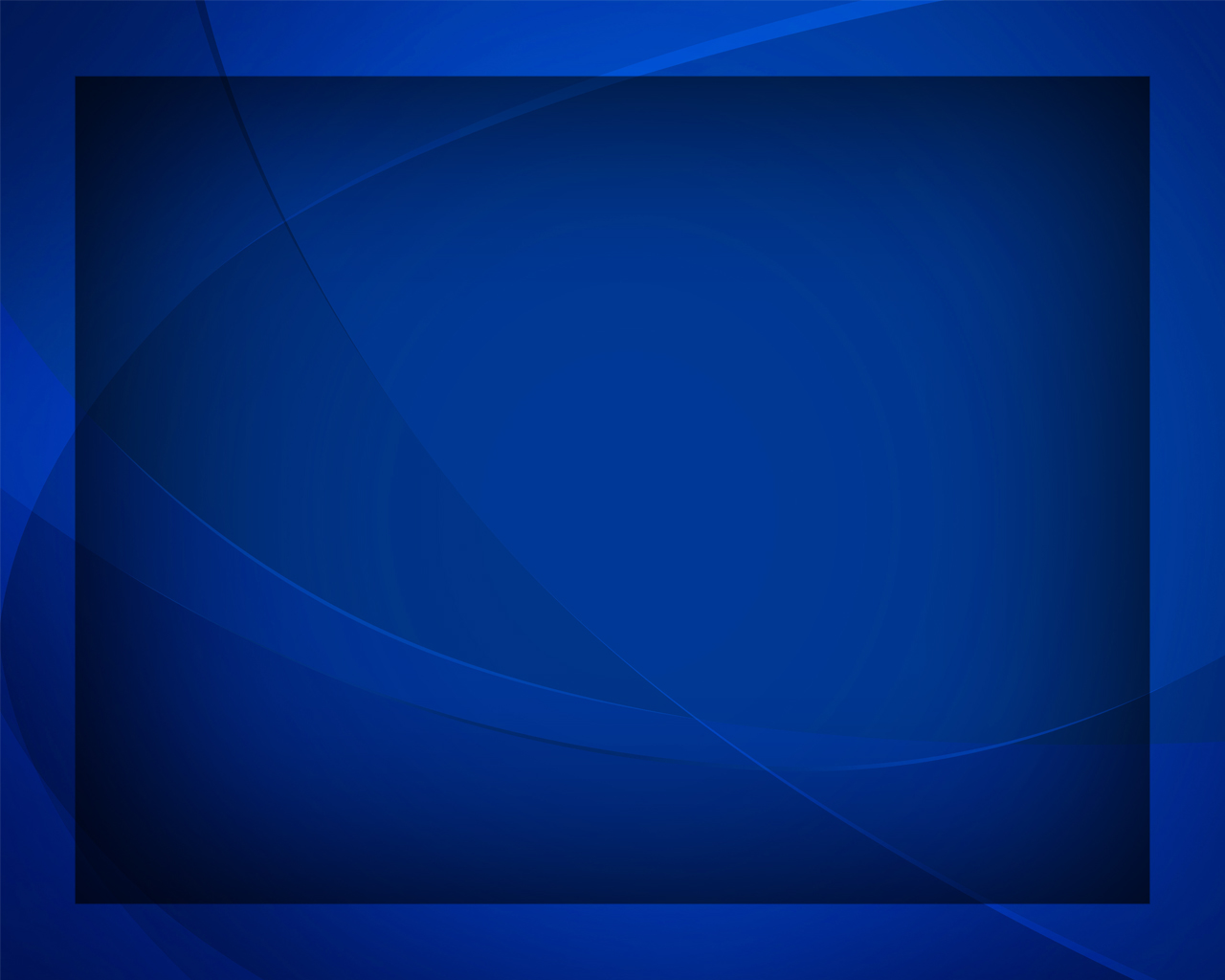